DGAS
Today and tomorrow

andrea.guarise@to.infn.it


Workshop CCR – INFNGrid
17-21 Maggio 2010 – Santa Tecla
Today
Utilization
DGAS is the accounting toolkit adopted in INFNGrid.

The German grid initiative D-Grid is introducing DGAS in production, adpoting it’s latest stable release (3.4.0).

HellasGrid deployed an evaluation testbed for DGAS+hlrMon and is planning  to use it in production.
Some numbers…
Nearly 80 sites collects information for 18 millions record per year (and counting).
Since version 3.4.0 the throughput, in the CE -> HLR record transfer , can be up to 100k record / day.
Release 3.4.0
Since the end of 2009 a new major release is being deployed, introducing many new functionalities, such as: 
VO-based 2lHLR, superseding the old user HLR,
New, simplified, database schema,
Faster client-server communication and improved throughput,
New record anti-duplication check,
DGAS2GOC integrated into DGAS distribution,
Free format benchmark types in DB schema,
System configurable translation rules (e.g. to translate VO such as glast into glast.org),
Added support for Condor (and experimentally SGE) batch managers,
VO mapping from pool account UID configurable via regexp rules,
Sensors can produce accounting records just for some of the VO,
Storage accounting  toolkit,
Worker Node hostname in the Usage Record.
This latest release is a major re-engineering of the software, and it’s really young. still requiring  some tuning effort.
Storage accounting
DGAS provides a storage accounting functionality which enables sites to keep track of VO space consumption on their storage elements.
Due to the highly heterogeneous environment in which Storage Accounting has to be operated, DGAS just provides a toolkit that sites can leverage to implement their accounting sensors. The whole storage accounting toolkit has been designed to be as simple as possible and highly customizable.
Plugins, that should be provided by Site Managers, can be produced for all the storage elements currently used in production.
5/21/2010
6
Storage accounting workflow
dgas-sendRecord
Storage Usage Sensor
Storage
Element
Site HLR node
HAD
DGAS
Monitoring
HLR-listener
Ping
RDBMS
UR-forward
Query
Hlr::voStorageRecords
Hlr::sysDef*
getRecord
Tomorrow
Requests to be addressed
Many improvements and new functionalities are needed in the medium to long term:
Use of sensors and servers with Active-MQ based messaging protocol.
Migration from the current (MYSQL based) communication protocol to activeMQ for DGAS2GOC tool.
Adoption of OGF-UR schema for Usage Records in addition to the legacy schema.
Make it possible to easily extend the contents of the Usage Rercord.
Use of different benchmark metrics in the Usage Record.
Fine grain normalization of CPU-related usage metrics.
Consolidate MPI job accounting.
Consolidate the Storage Accounting toolkit, introducing it in production.
Re-engineering of the Economic Accounting functionalities.
Legacy protocol
Site
HLR node
CE (LCG,CREAM)
Site HLR
(DGAS server)
DGAS sensors
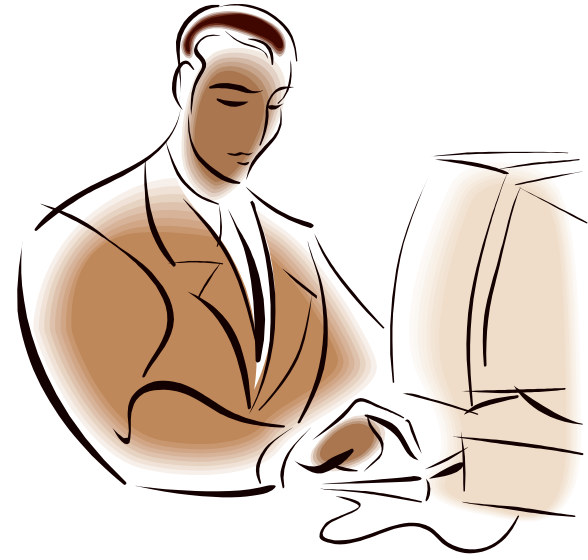 Batch farm
(LSF,PBS,Condor)
Site Manager
The basic, legacy, DGAS communication protocol is based upon a client-server infrastructure, with a double commit push protocol based on a  GSS over TCP secured channel.
Active MQ
Site
HLR node
AMQ Broker
CE (LCG,CREAM)
Site HLR
(DGAS server)
AMQ Producer
AMQ Consumer
DGAS sensors
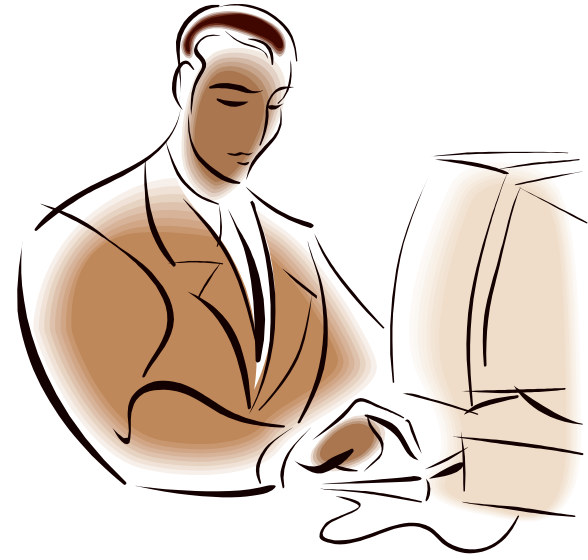 Batch farm
(LSF,PBS,Condor)
Site Manager
With the Active MQ model, the sensors act as message producers, while the HLR is a message consumer. In this scenario it is not possible to use an encrypted communication channel, so encryption is performed on a per-message basis.
Legacy communication protocol
EGEE- Grid
Site 2
Site 1
Site 3
Site 2
EGEE Central DB
Site HLR
Site HLR
Site HLR
Site HLR
National grid
Grid jobs
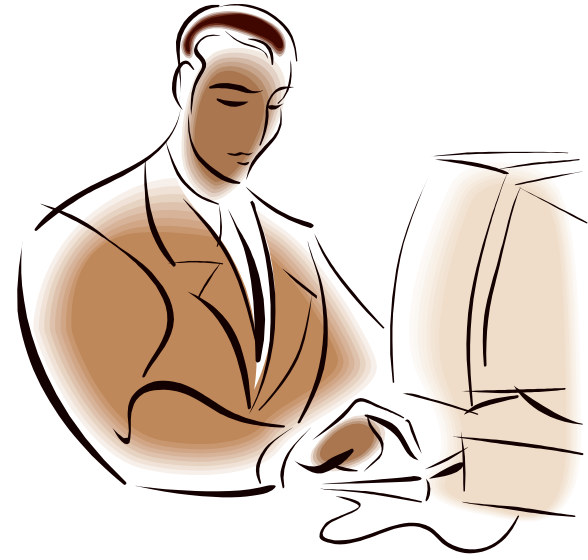 hlrMon
HLR2
HLR2
National grid manager
5/21/2010
12
Active MQ based commmunication
EGI
Site 2
Site 1
Site 3
Site 2
Central DB
Site HLR
Site HLR
Site HLR
Site HLR
AMQ
National grid
HLR2
HLR2
hlrMon
5/21/2010
13
OGF UR producer
One of the most important requirement to fulfill is interoperability.
The adoption of the de-facto current standard for accounting message communication, active MQ, accomplishes just half of what we need.
In the, hopefully, near future we will implement the AMQ-enabled DGAS, with a Usage Record Producer using the OGF Usage Record standard instead of the DGAS, legacy, UR.
Flexible UR schema
Another important improvement will be the possibility for the system manager to modify the Usage Record schema and contents, without modifying the source code. 
This makes it possible to modify its contents (at least a part of), and add new contents.
WN-based Normalization
Requirement: allow for fine grain (per WN) normalization of CPU accounting metrics on etherogeneous farms.

Server side, from an HLR perspective, all that is needed is the availability of the WN hostname(s) information.

A WN DB is being designed to address this requirement, see Peter Solagna talk.
5/21/2010
16
WN-based normalizationWN database approach
Site
HLR node
1. Plain Usage Record to HLR server.
HLR database
2Sys manager fills the WN database with up-to-date benchmark metrics
WN database
Usage records DB
3. Joning the info on the Usage Records and WN databases results in the per-WN normalization requested.
Normalized records
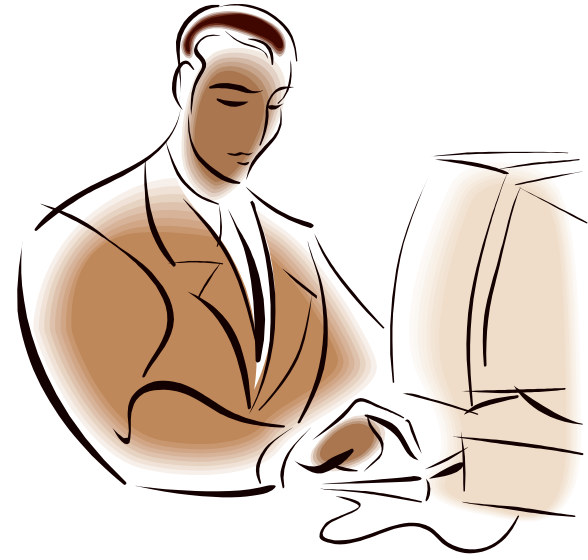 WN
CE (LCG,CREAM)
WN
WN
DGAS sensors
Site Manager
5/21/2010
17
Conclusion
http://www.to.infn.it/dgas
Producer
pushd
Compose CLI arguments
recordComposer
atmClient
Modifier CMD
Expunge from URBox depending on exitStatus
Message producer
Expunge from UrBox just of AMQ is the only transport layer)
AMQ Broker
Site HLR
Consumer
HLR
Message Consumer
Local messageBox
HLR Listener
RecordManger
Modifier CMD
atmEngine.so
Expunge from local messageBox depending on ExitStatus
Hlr_tmp database
APEL vs DGAS
Altrimenti detto: perche’ noi usiamo DGAS? 
APEL e’ sicuramente il MW di accounting piu’ diffuso sull’infrastruttura EGEE ed e’ supportato direttamente da gLite.
DGAS permette l’accounting di workload locale, con possibilita’ di assegnarlo alla giusta VO.
DGAS contiene piu’ informazioni nel suo Usage Record, garantendo analisi semplicemente non possibili con APEL. 
L’infrastruttura e’ notevolmente piu’ flessibile, grazie al meccanismo delle HLR di secondo livello.
DGAS non ha bisogno di aggiustamenti per essere usato da una grid nazionale.
In DGAS il dataflow garantisce di non perdere dati in caso di malfunzionamenti, problemi di rete o periodi di downtime di uno qualsiasi dei servizi coinvolti.
In DGAS le informazioni sono accessibili, con le dovute restrizioni, a tutti i livelli. Dall’utente all’amministratore dell’intera infrastruttura.
DGAS fornisce gli strumenti per estendere i suoi campi di utilizzo. Ad esempio per implementare storage ed economic accounting.
E’ sempre possibile effettuare verifiche incrociate tra i dati in DGAS ed i dati grezzi sui batch system.
DGAS e’ la fonte di dati di hlrMon. Molte delle cui funzionaita’ avanzate dipendono dalla ricchezza di informazioni presente nello Usage Record di DGAS.
APEL, DGAS
UR comparison - 3
Utilization (2)
It is worth mentioning the reasons driving Dgrid to adopt DGAS:
“The Distributed Grid Accounting System (DGAS) was choosen as the D-Grid accounting system because of scalability and the possible adaptation to account the usage of the three middleware packages Globus Toolkit, gLite and UNICORE”
“DGAS is the accounting system of choice for the D-Grid infrastructure because it is extensible to account the resource usage independant from the middleware, which was chosen to submit the job. The conducted extension to DGAS decouples the accounting system widely from the gLite middleware, so that deployments at sites without gLite support are possible.” 
It is also paramount the capability to map users to VO also for locally submitted jobs.